Муниципальное бюджетное общеобразовательное учреждение
средняя общеобразовательная школа Амурской области
Селемджинского района
 п. Токур.
Игра – «Да!», «Нет!»
По теме: «Бури, смерчи, ураганы»
МБОУ «Токурская СОШ»
Учитель ОБЖ
Гикалова О.В.
Прочитайте текст  и дайте ответ. Если вы согласны с утверждением, напишите -  «да», если не согласны – «нет».
1. Циклон - область повышенного давления в атмосфере.
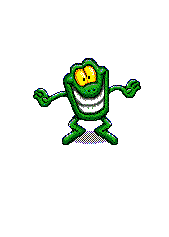 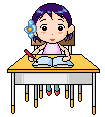 Да
Нет
2. Буря - ветер больше 50 км/ч.
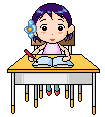 Да
Нет
3. Ураган - ветер меньше 122 км/ч.
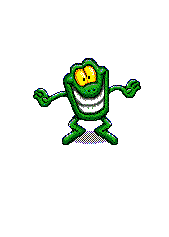 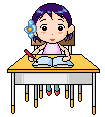 Да
Нет
4. Разрушительная сила урагана огромна.
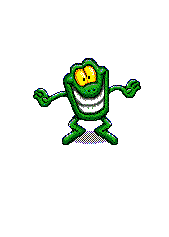 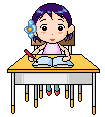 Да
Нет
5. Пыльные бури сопровождаются переносом больших масс снега.
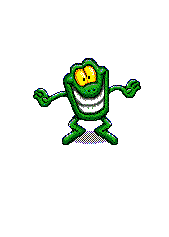 Да
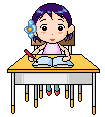 Нет
6. Для беспыльных бурь характерно отсутствие в воздухе пыли.
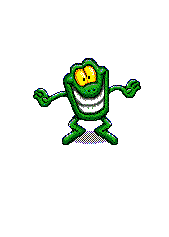 Да
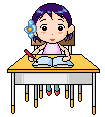 Нет
7. Смерч имеет вид столба с воронкообразным расширением снизу и сверху.
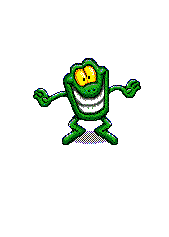 Да
Нет
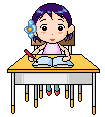 8. Смерчи бывают во всех районах земного шара.
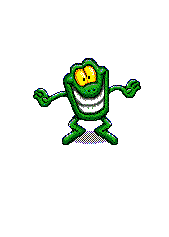 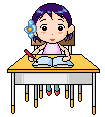 Нет
Да
9.Снежные бури в нашей стране часто достигают большой силы на огромных пространствах.
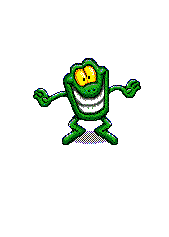 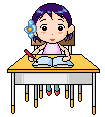 Да
Нет
10.Снежные бури сопровождаются переносом большого количества частиц почвы и песка.
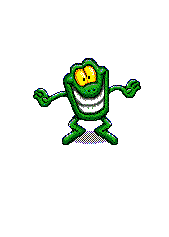 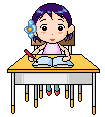 Да
Нет
Проверка
Оценка за работу
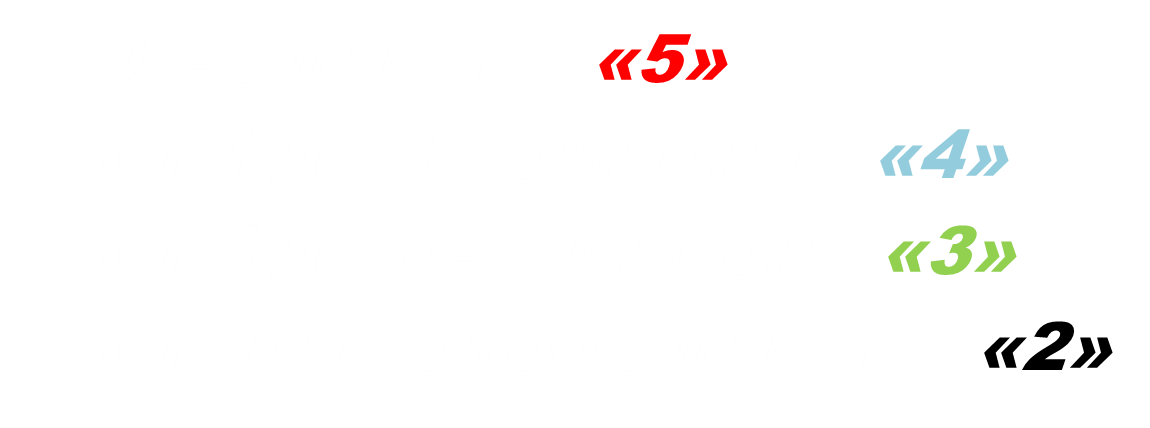 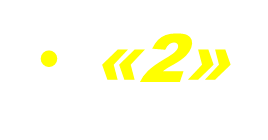